Кримінальна відповідальність 
неповнолітніх
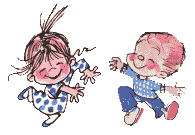 Кримінальна відповідальність:
Кримінальна відповідальність – це передбачені Кримінальним кодексом обмеження прав і свобод особи, яка вчинила злочин, що індивідуалізується в обвинувальному вироку суду і здійснюються спеціальними органами виконавчої влади держави.
Кримінальний  кодекс  України
Ст.20. Вік, з якого наступає кримінальна відповідальність
1.Кримінальній відповідальності належить особа, досягнувша під час скоєння злочину шістнадцятилітньго віку. 
2.Особи чотирнадцяти років підлягають кримінальній відповідальності за вбивство(ст.105), навмисне причинення тяжкої шкоди здоров*ю(ст.111), згвалтування(ст.131), крадіжка(ст.158), пограбування(ст.161), розбій(ст.162), тероризм(ст.205), вандалізм(ст.214) і т.д.
3. Якщо неповнолітній досягнув даного віку (1,2 пункти), але в випадку розумової відсталості, не пов*язаною з психічним здоров*ям, під час скоєння правопорушення не міг в повній мірі усвідомлювати фактичний характер й суспільну небезпеку своїх дій або регулювати ними, він не підлягає кримінальній відповідальності.
Кримінальний кодекс визначає таку мету покарання:
Кару як відплату за вчинене 
Виправлення засудження
Запобігання вчиненню нових злочинів самим засудженим
Запобігання вчиненню злочинів з боку інших осіб
Види покарань неповнолітнього:
Штраф 
Громадські роботи
Виправні роботи
Арешт
Позбавлення волі на певний строк
Штраф
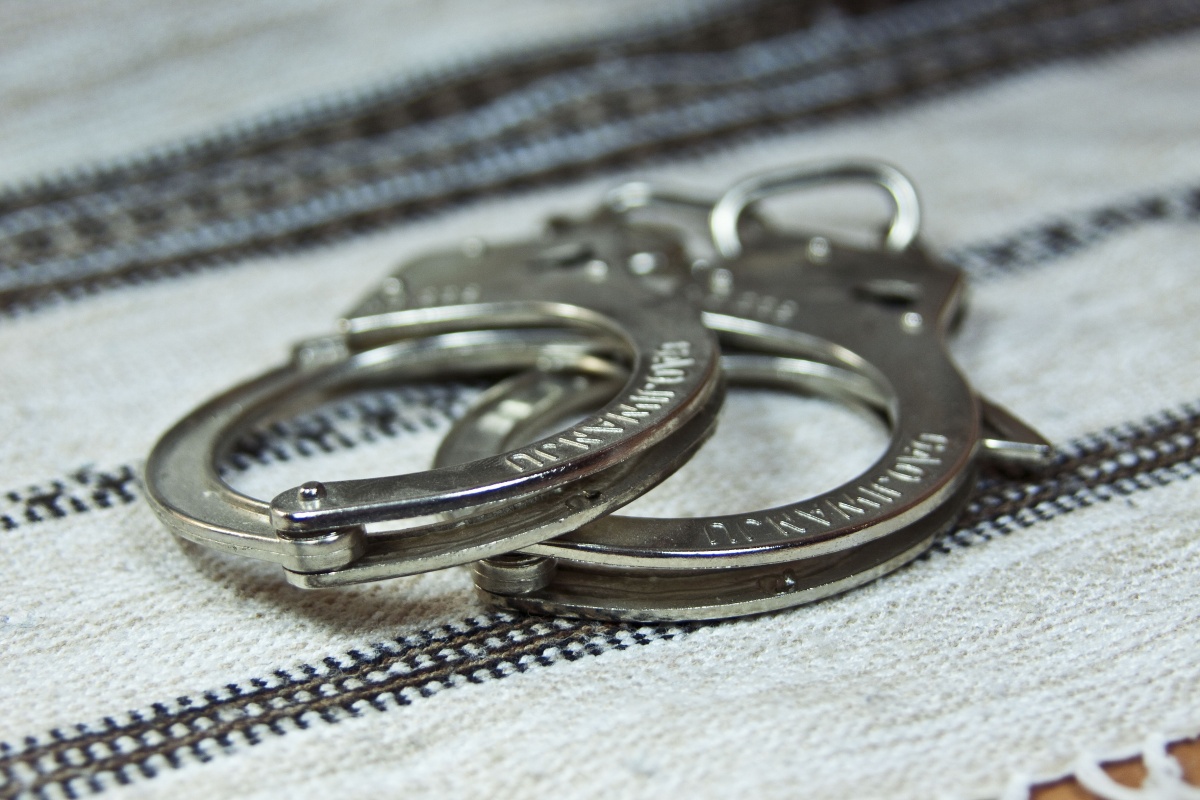 Арешт
Підготувала учениця 9-Є класу
Бірюк Анна